Проект«Народная игрушка»Во второй младшей группеВоспитатели: Деярдиева В.Н                           Коновалова Н.Ад/с №123 г.Тюмени
Тип проекта: познавательно-творческий.Сроки реализации проекта:  краткосрочный (2 недели)Участники проекта: дети 2 младшей группы, воспитатель, родители
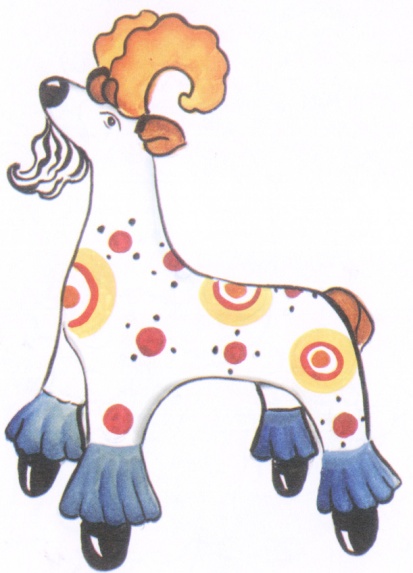 Актуальность проекта:Очень интересна тема по ознакомлению детей дошкольного возраста с культурой и бытом, традициями русского народа. В настоящее время у детей абсолютно не развит познавательный интерес к народной игрушке, к её истории. Родители не покупают современным детям народные игрушки. Хотя многовековой опыт человечества показал важность приобщения детей к культуре своего народа, поскольку обращение к наследию воспитывает уважение, гордость за землю, на которой живешь. Поэтому детям необходимо знать и изучать культуру и традиции своего народа. Если не знакомить ребенка в дошкольном детстве с народно-прикладным искусством, то ребенок не будет знаком с историей, культурой своего народа, что в дальнейшем приведет к обеднению его нравственно-патриотических чувств.
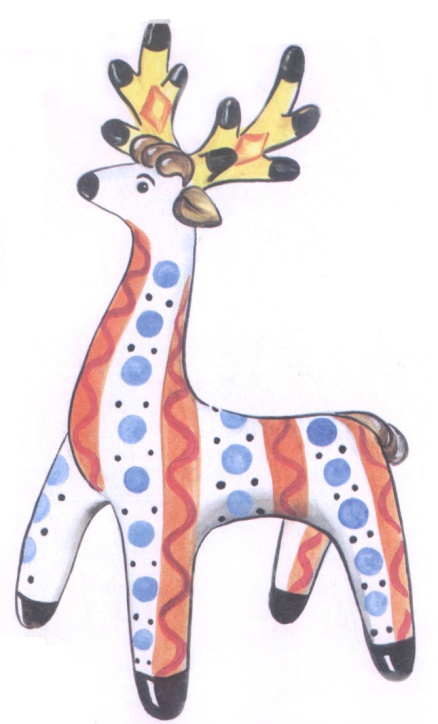 Цель: Формирование у детей 3-4 лет интереса к истории и культуре русского народа, через образ традиционно народной игрушки.
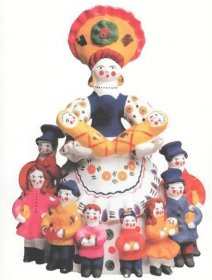 Задачи:-изготовить совместно с родителями народную игрушку-самоделку для музея;— формировать умение видеть прекрасное в жизни и передавать его в своих творческих работах;— познакомить детей с народными игрушками-самоделками;— способствовать развитию речевого общения, обогащению и расширению словаря;— развивать игровые, познавательные, сенсорные, способности, учитывая индивидуальные и возрастные особенности ребенка;— формировать у ребенка эмоционально-эстетическое и бережное отношение к игрушкам, -вызвать у детей интерес к истории народного творчества;— активизировать взаимодействие детей, родителей и  педагогов в процессе проекта.
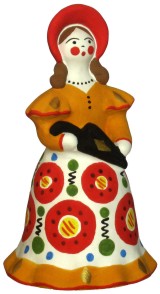 Ожидаемые результаты:дети проявляют интерес к народной игрушке, народно- прикладному искусству-осваивают элементы росписи-овладевают знаниями о функциональном назначении игрушки-проявляют бережное отношение  к игрушкам-возрастает речевая активность детей в разных видах деятельности-у детей сформированы знания о русском народном прикладном                                  творчестве.
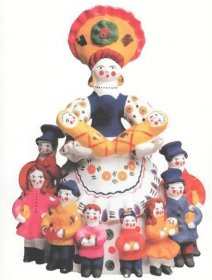 Этапы проекта:I этап — подготовительный:определение педагогом темы, целей и задач, содержание проекта, прогнозирование результата;изучение методической литературы;подбор художественной литературы;подбор иллюстраций, альбомов, презентаций, видеофильмов;подбор настольно-печатных игр, дидактических игр, подвижных русских народных игр, народных игрушек;подготовка материала для художественного творчества;обсуждение с родителями проекта, выяснение возможностей, средств, необходимых для реализации проекта.
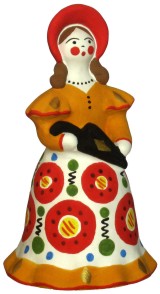 II этап – основной:1.Консультации для родителей: «История народной игрушки»; «Как играть с народной игрушкой»2. Беседы: «Моя любимая игрушка», «Как беречь игрушки»;3. Рассматривание картин, иллюстраций с изображением народных игрушек (матрешек, деревянных игрушек-забав, дымковских и филимоновских игрушек);4.Просмотр презентации: «Русская народная игрушка»;5.Беседа: «Народная игрушка»;6.Рассматривание игрушек из разного материала;7. Чтение художественной литературы А. Барто — «Игрушки», «Мишка», «Мяч», «Лошадка»;
Деятельность детей1. Аппликации: «Украсим сарафан матрешке»;2.Раскрашивание «Дымковской лошадки»;3. Рисование: «Узоры», «Неваляшка»;4.Раскрашивание раскрасок: «Подружки — матрёшки», «Петушок»;5.Лепка: «Угощение для матрешки»;6.Разучивание русских народных потешек и песенок;7.Конструирование: «Домик для матрёшки»;8.Слушание музыкальных произведений из «Детского альбома» П. Чайковского, «Ой, да мы матрёшки» сл. Петрова, муз. З. Левина;9.Дидактические и настольные игры: «Собери матрешку», «Собери красивую пирамидку», «Какой игрушки не стало», «Чудесный мешочек», разрезанные картинки «Русские узоры»;                             110.Сюжетно-ролевые игры: «Магазин игрушек»,                                                                                     «Детский сад»;                                   11.Подвижные русские — народные игры: «Гори,                                  гори ясно», «Ручеёк», «У медведя во бору».
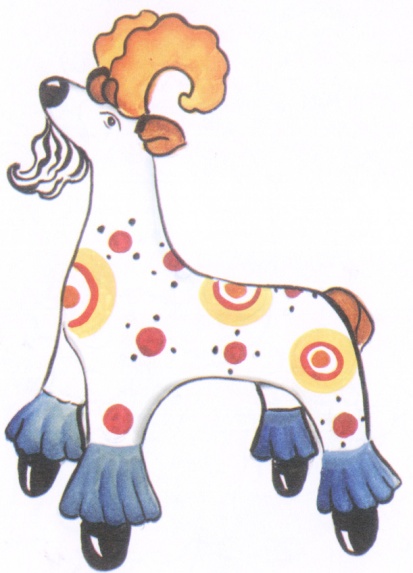 Деятельность родителей: 1.Совместные игры родителей с детьми с игрушками (дома);2.Сбор «Народных игрушек» к выставке;3. Изготовление игрушек-самоделок к выставке «Народная игрушка» совместно с детьми.
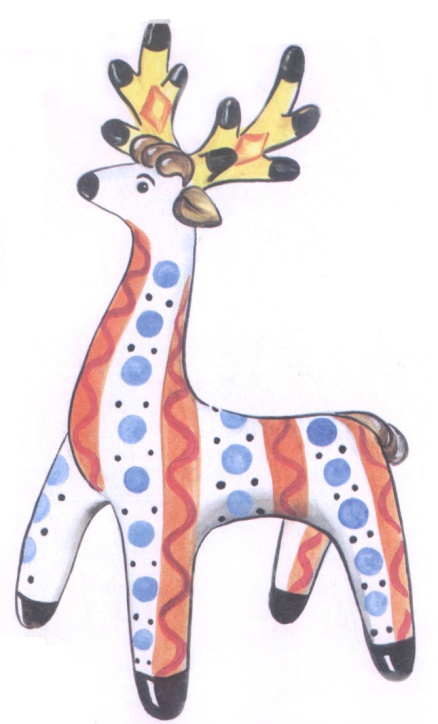 III этап — заключительный:— выставка детских работ (в группе);— выставка совместных творческих работ детей и родителей «Народная игрушка» (в музее). -Развлечение «Мы матрешки, вот какие крошки»»
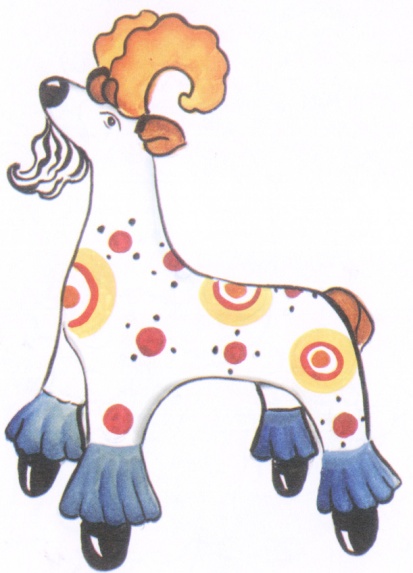 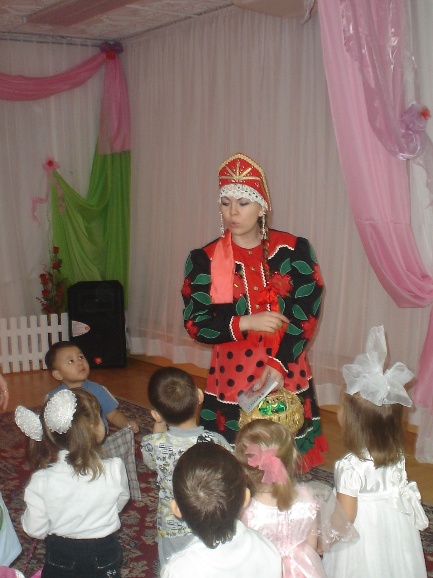 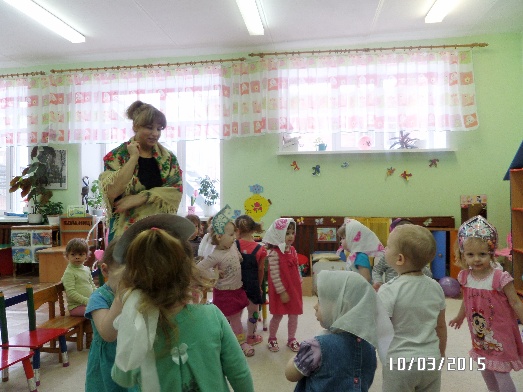 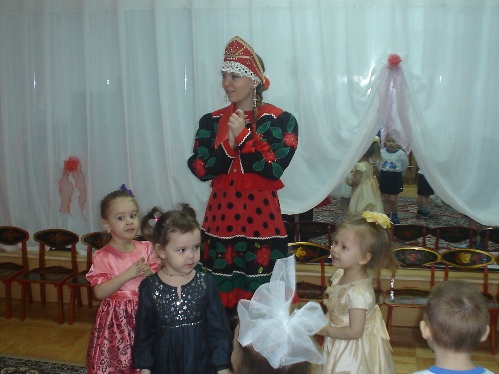 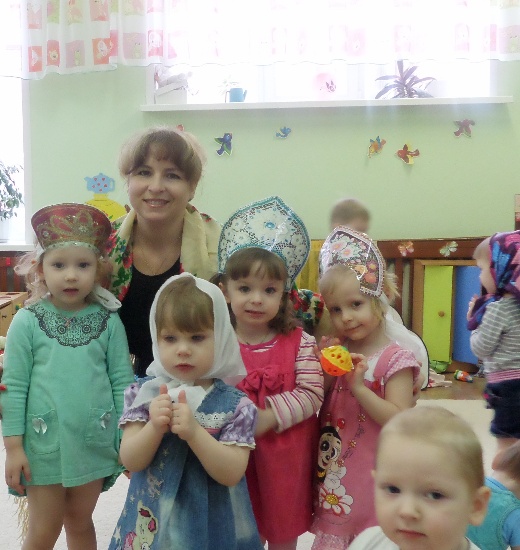 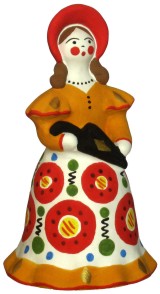 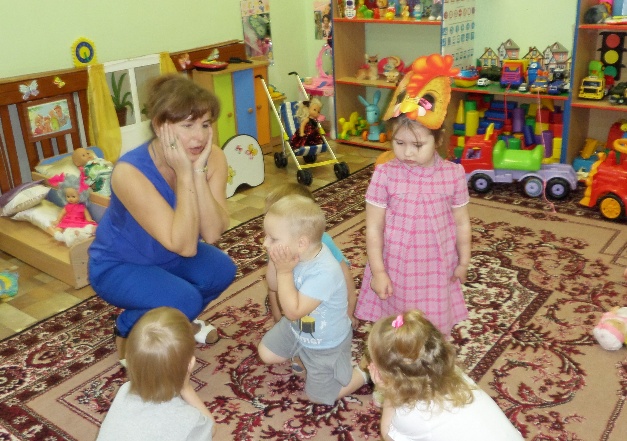 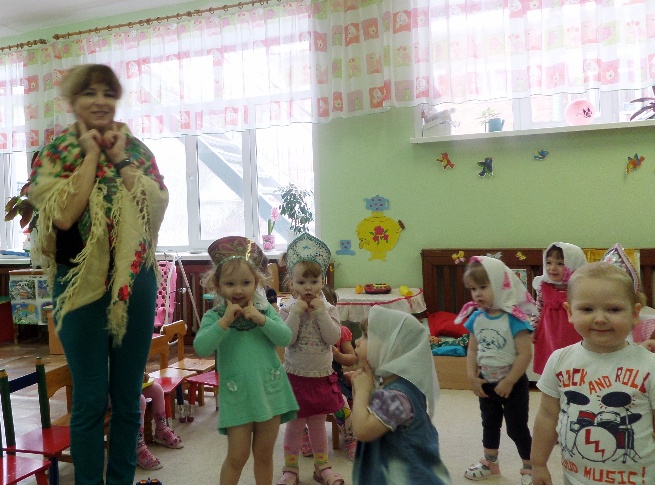 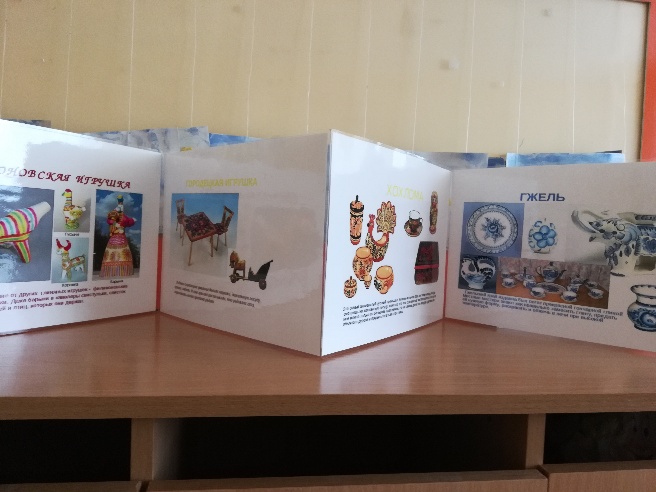 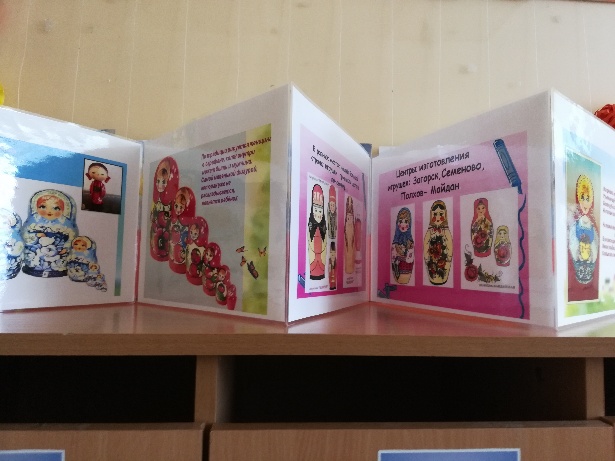 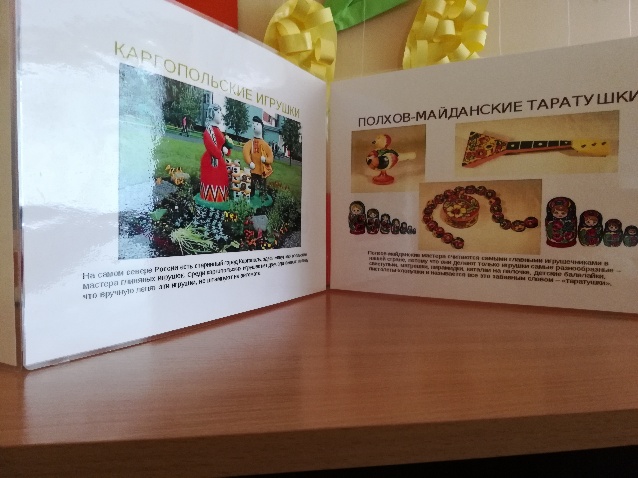 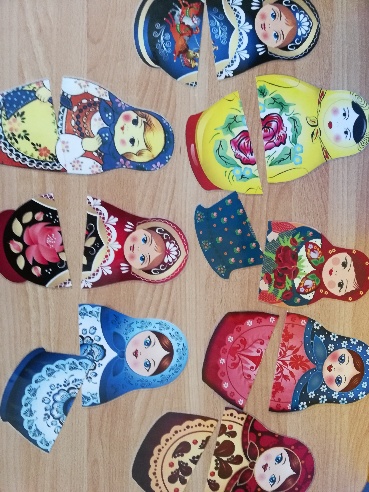 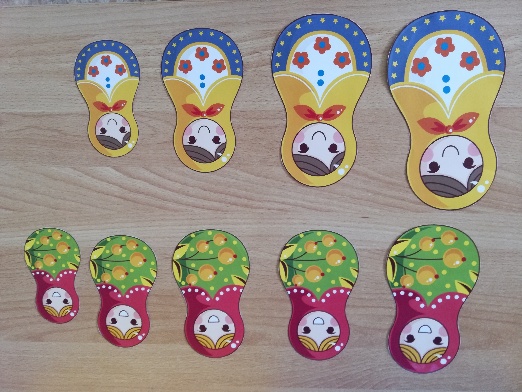 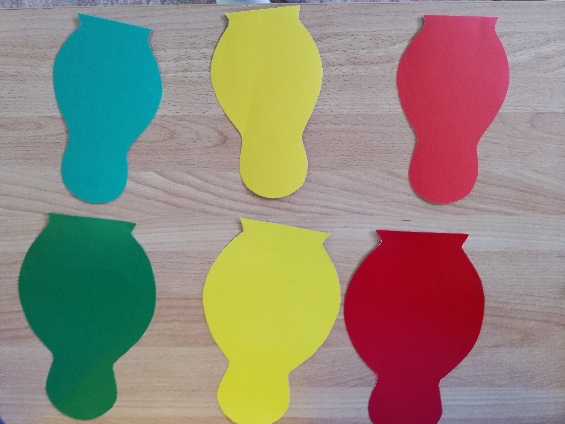 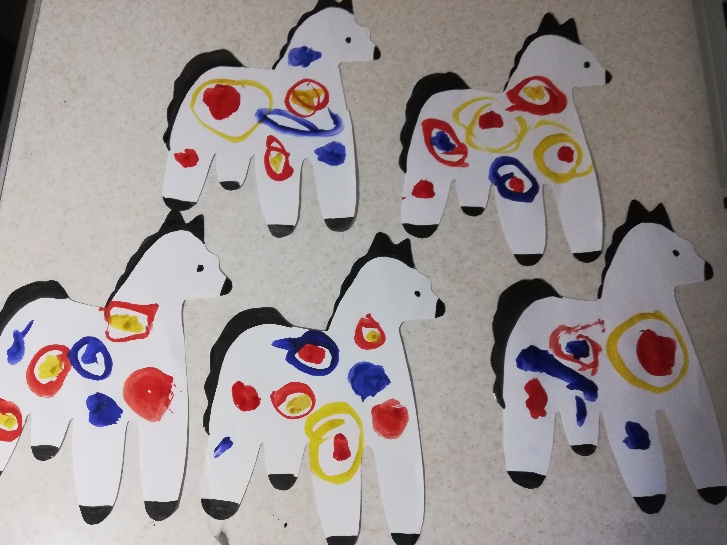 Спасибо за внимание!